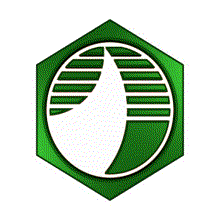 ГК «СИБАГРОКОМПЛЕКС»
Современные тенденции в селекции крупного рогатого скота по качественным показателям молока
Докладчик: первый заместитель генерального директора ГК «СИБАГРОКОМПЛЕКС» Мишутин В.Н.
Удой
Средний удой, кг	 6767 			6164 			5435
% белка
Средний % белка		3,08			3,04				3,05
Показатели молочного скота, 
оцениваемые Министерством сельского хозяйства США (USDA)/Советом молочного скотоводства (CDCB)
©  George Wiggans USDA/AGIL
Основные показатели селекции в России
Продуктивность
Белок, %
Удой
Жир, %
Экстерьер
Вымя
Конечности
Молочный тип
Здоровье, продолжительность жизни
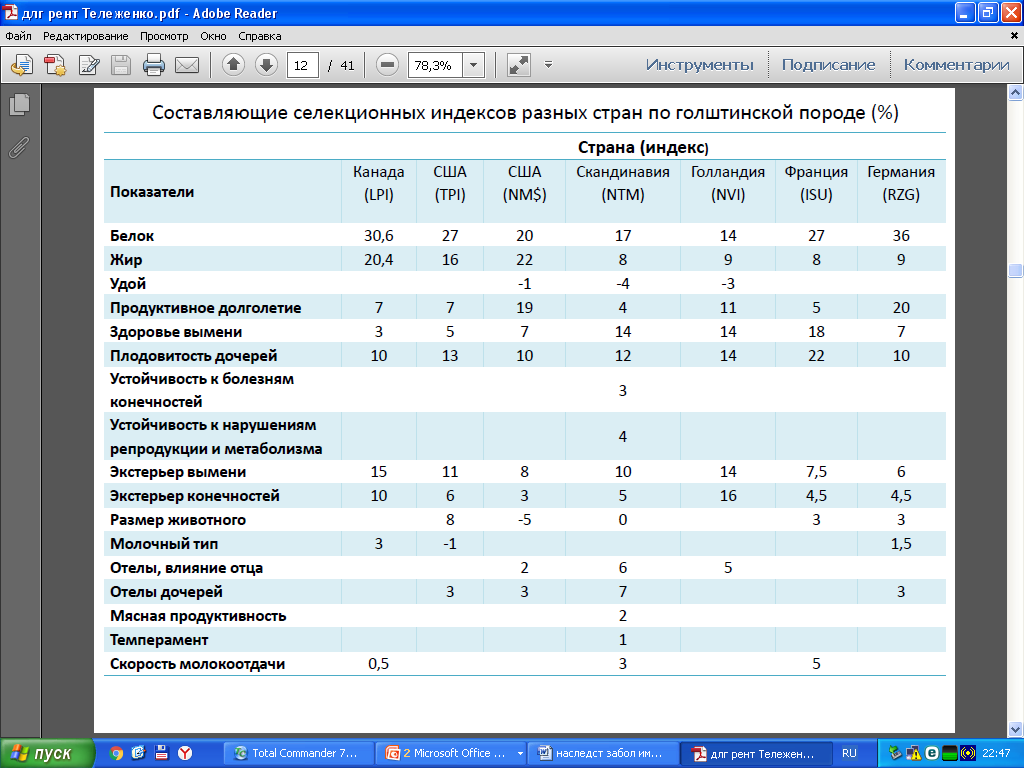 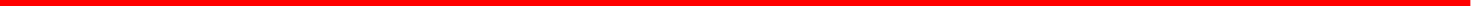 © Евгений Тележенко, aналитик отдела разведения VikingGenetics, Швеция
Весовые коэффициенты российского СЕЛЕКЦИОННОГО ИНДЕКСА
© А.А. Сермягин, зав. Лабораторией ВИЖ им. Л.К. Эрнста
С августа 2000 г. в США генетическая оценка проводится по действительному белку.
Действительный белок – это мера только белков в молоке, в то время как сырой белок – это все азотосодержащие соединения белкового и небелкового характера, включает небелковый азот, такой как мочевина, которая не имеет пищевой ценности для человека. Этот небелковый азот является отходом при производстве сыра и других продуктов.

Действительный белок (%) = сырой белок (%) – 0,19%;
Действительный белок (в фунтах) = сырой белок (в фунтах)- [0.0019 × молоко (в фунтах)]. 

РТА по действительному белку (%) = РТА по сырому белку (%); 
РТА по действительному белку (в фунтах) = РТА по сырому белку (в фунтах) - [0.0019 × РТА по молоку (в фунтах)]. 

Генетический рейтинг Interbull не подвержен влиянию выбора меры белка в стране. Изменения в средних показателях и вариации, связанные с использованием сырого или действительного белка, учитываются уравнениями, используемыми для объединения национальных данных.
Шкала для оценки быков по жирности молока дочерей
RZM – ИПМ: относительный индекс племенной ценности "молочная продуктивность" рассчитывается по белку (кг) – 75%, жиру (кг) – 20% и белку (%) – 5%.
PTA - прогнозируемая способность к передаче признаков - 
РТА показывает уровень генетического превосходства или слабости
животного, которое, как ожидается, оно передаст своему потомству по
конкретному качественному признаку или типу.
PTAM – по удою,  PTAF – по жиру, PTAP – по белку
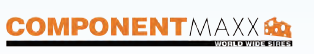 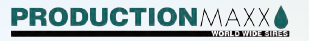 Индекс для селекционеров, заинтересованных в максимальном увеличении белка и общего сухого вещества в высококачественном молоке, получаемом от их коров.
Индекс, определяющий быков, которые передают высокую продуктивность молока, высокое содержание жира и белка, вместе с функциональным типом.
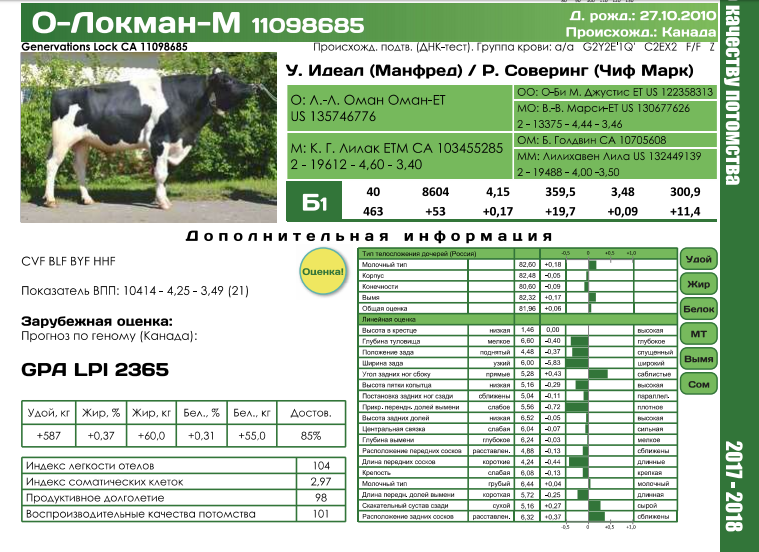 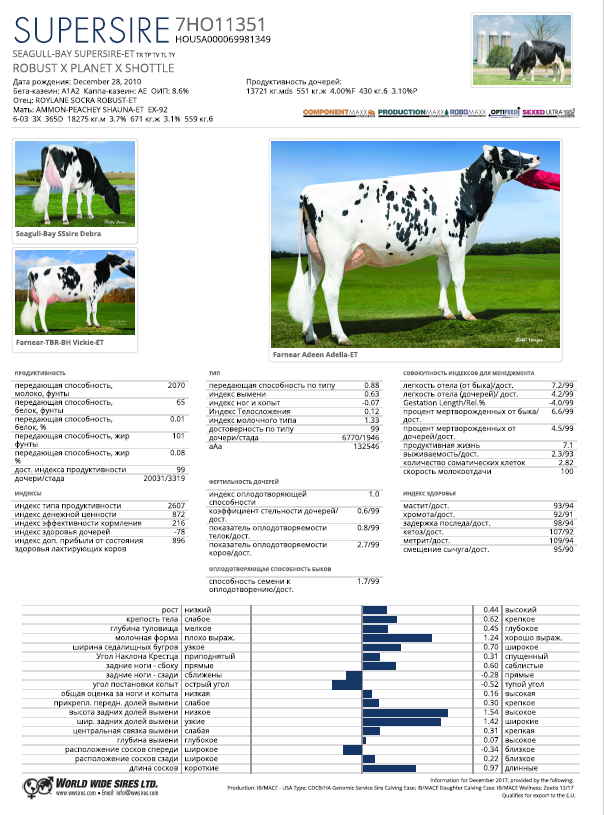 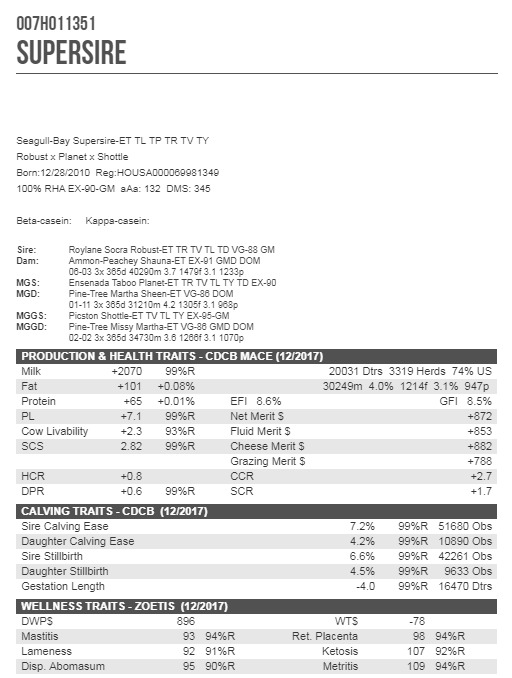 информация
содержания, использования
Условия кормления,
Эффект селекции
 
SE = SD*h2
где   SE – эффект селекции
	SD – селекционный дифференциал (разница между показателями отобранной группы и средним по стаду)
	h2  - коэффициент наследуемости
Благодарю за внимание.